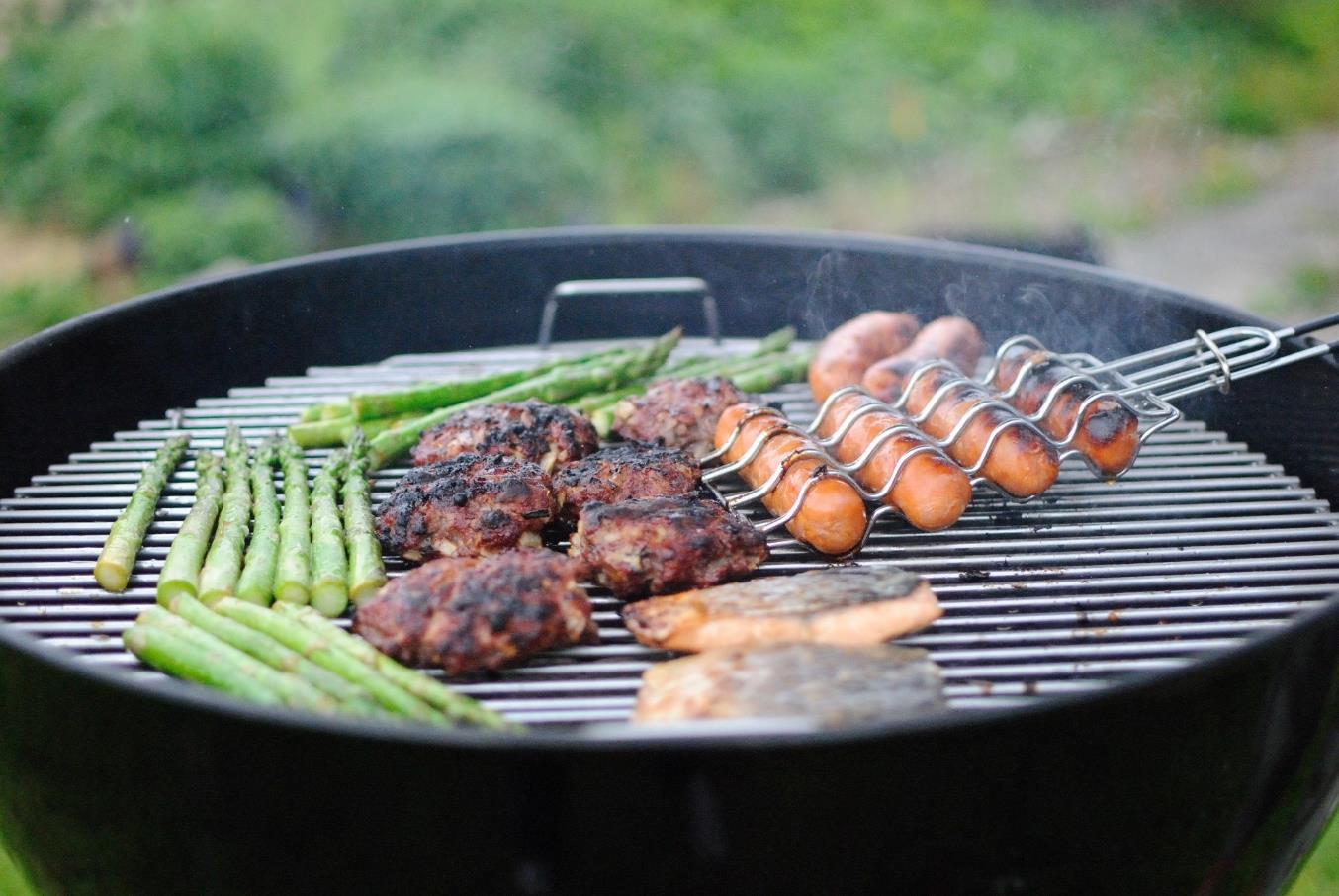 barbecue
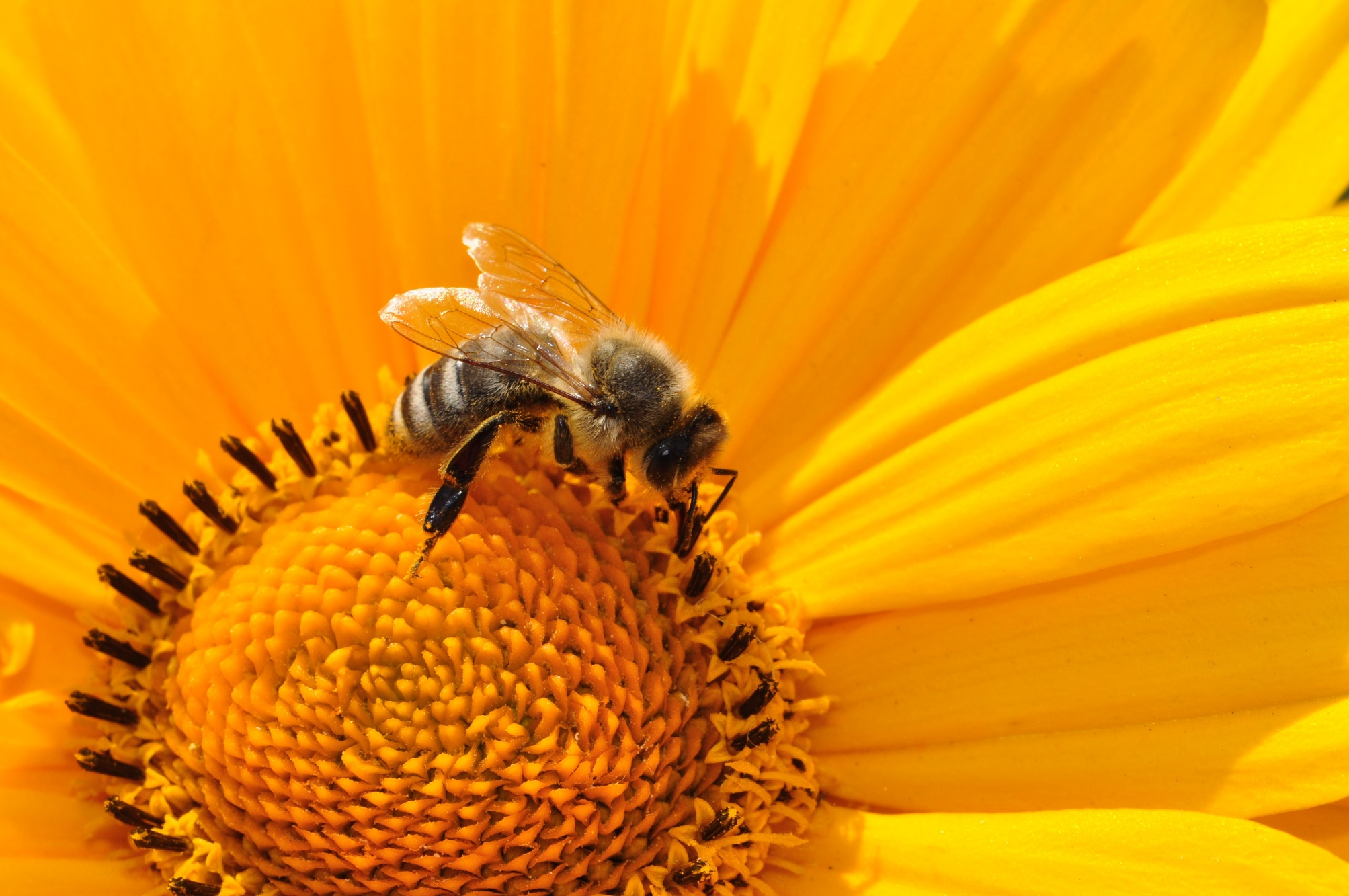 bee
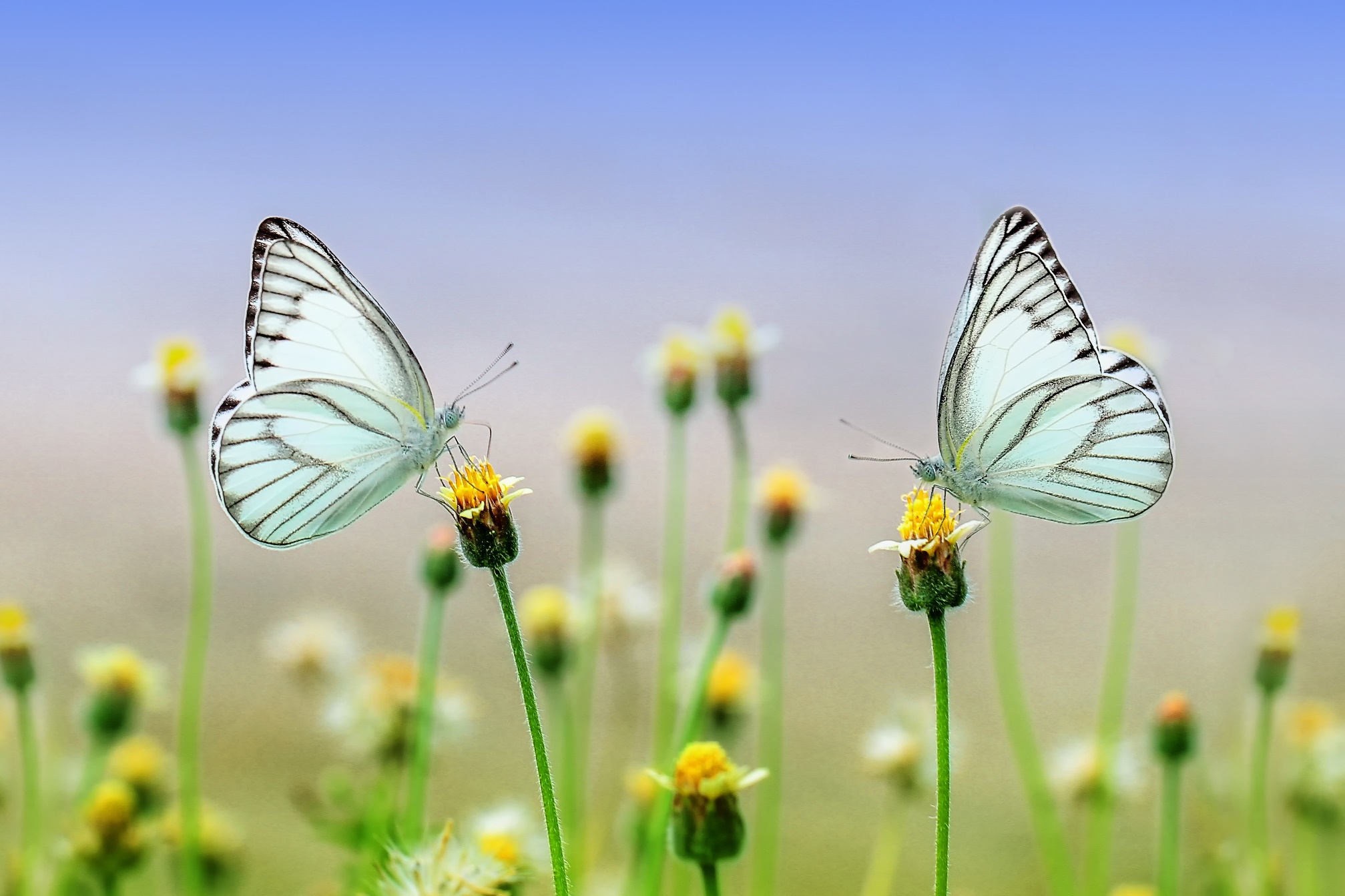 butterflies
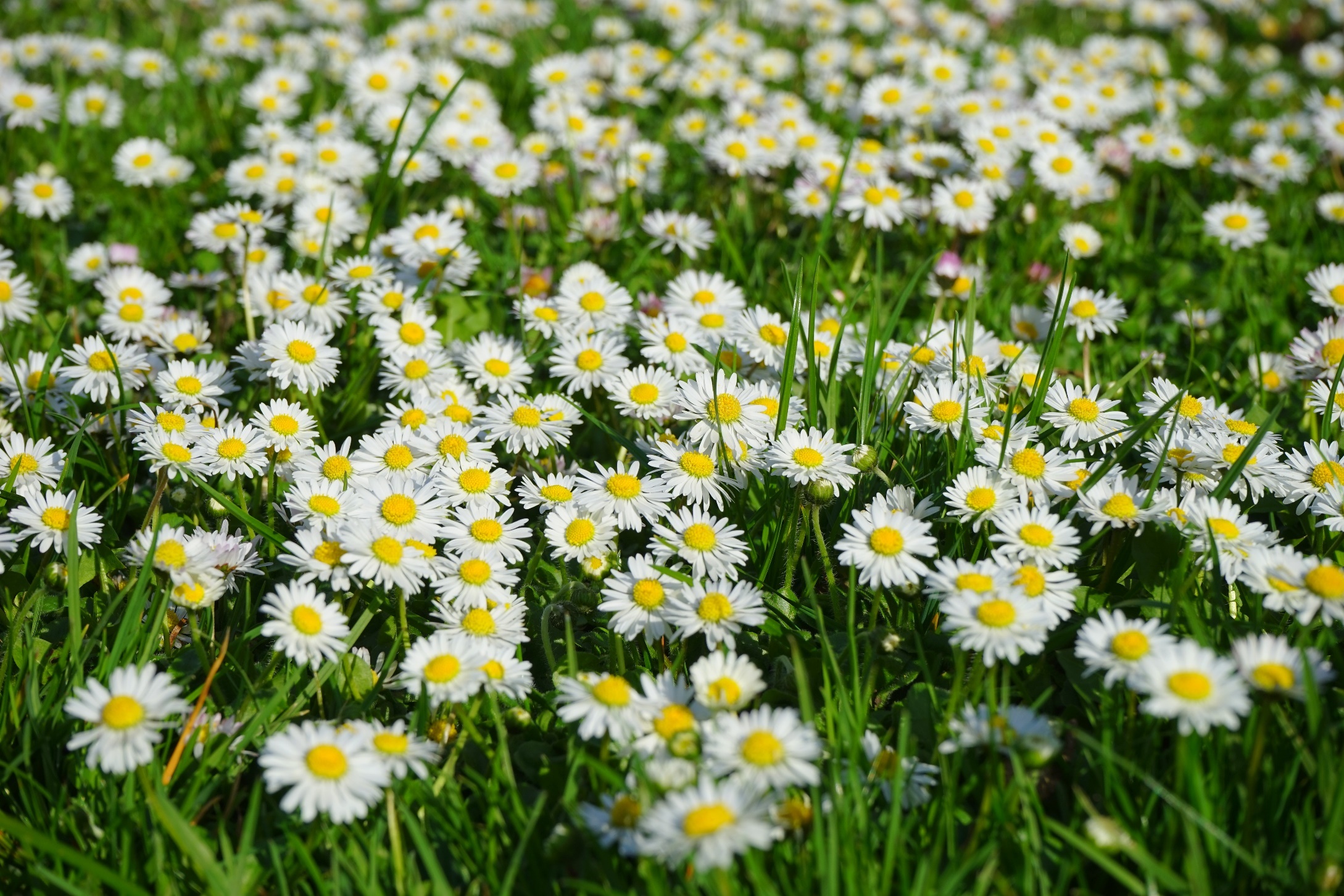 daisies
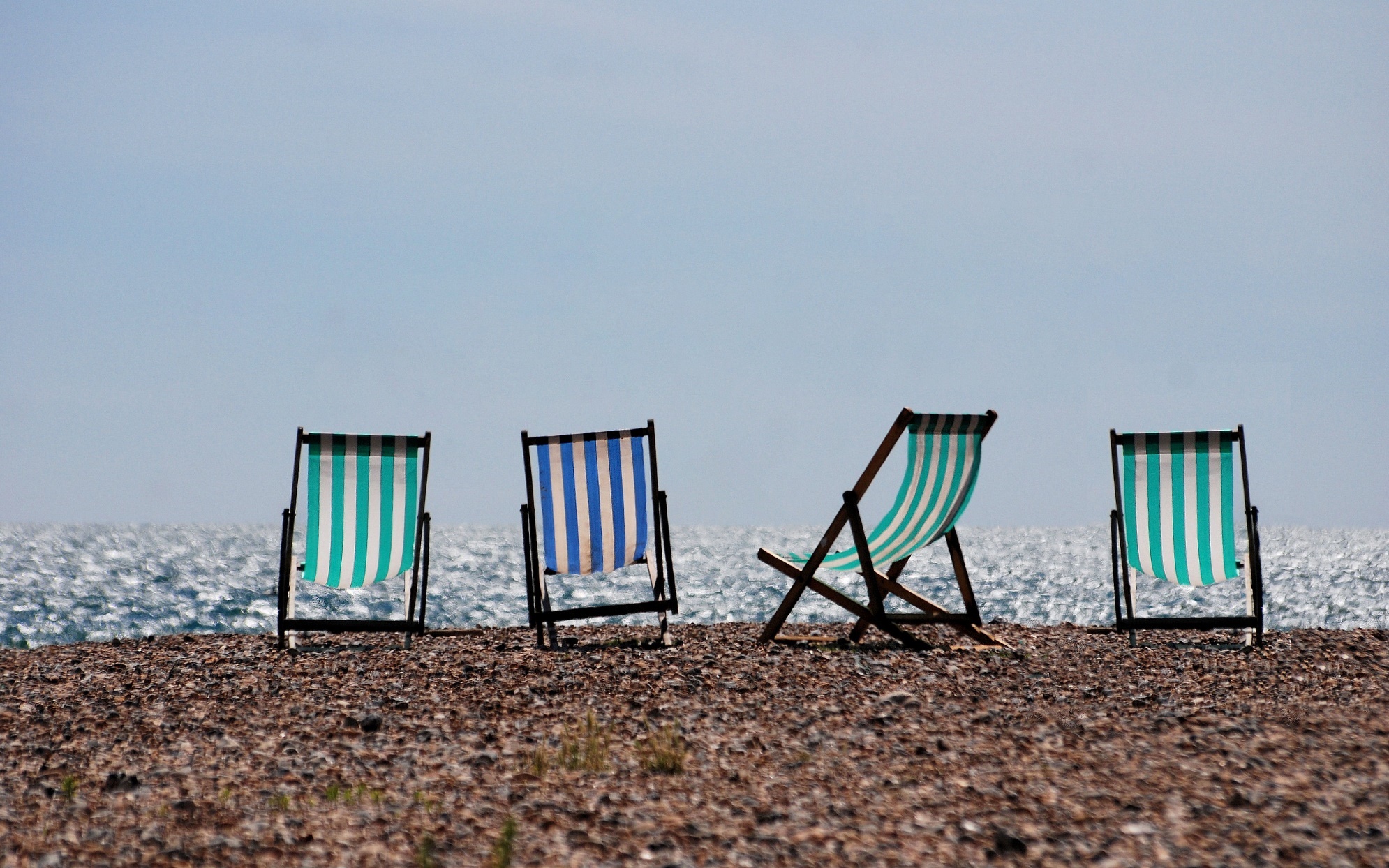 deckchairs
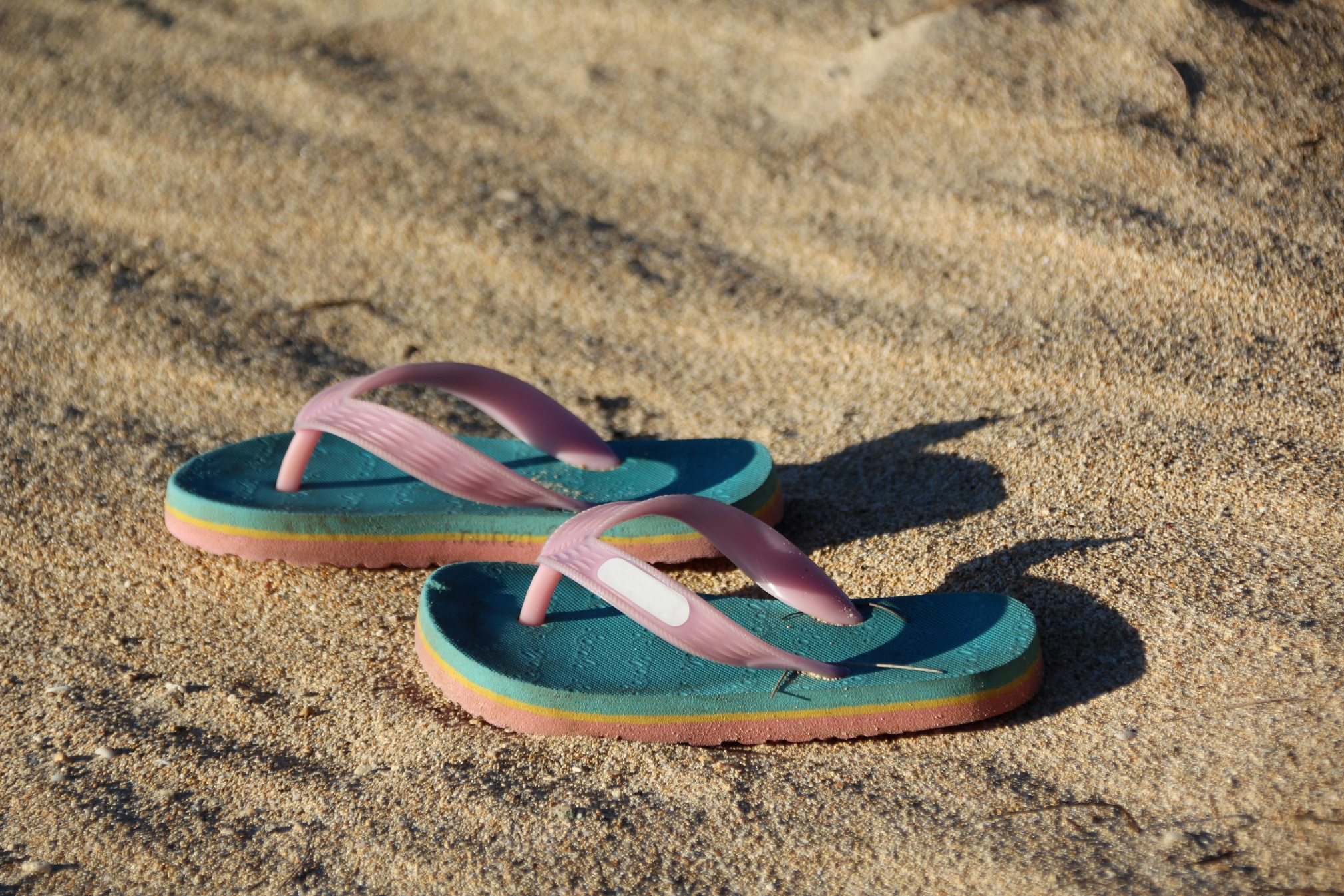 flip flops
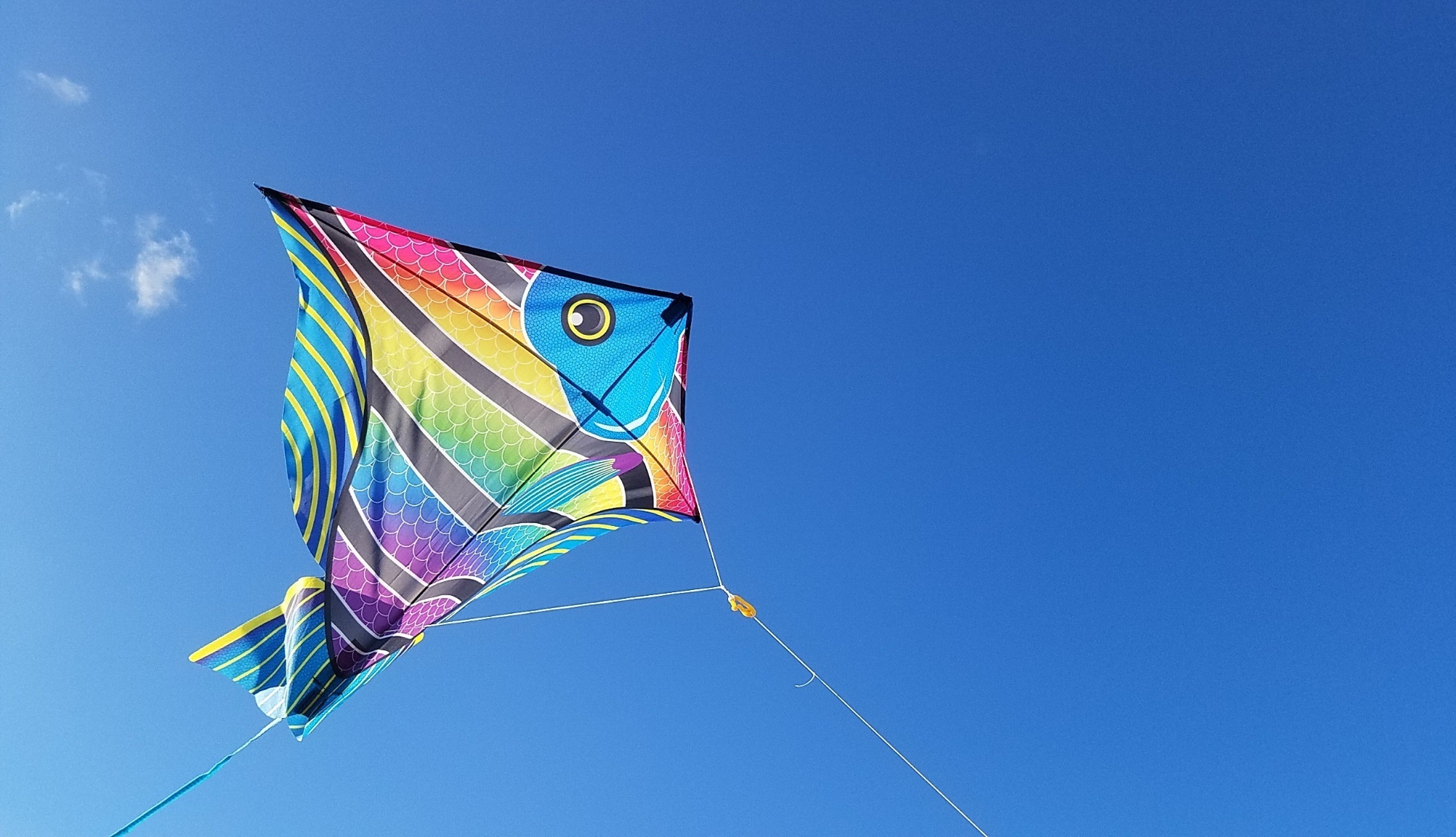 kite flying
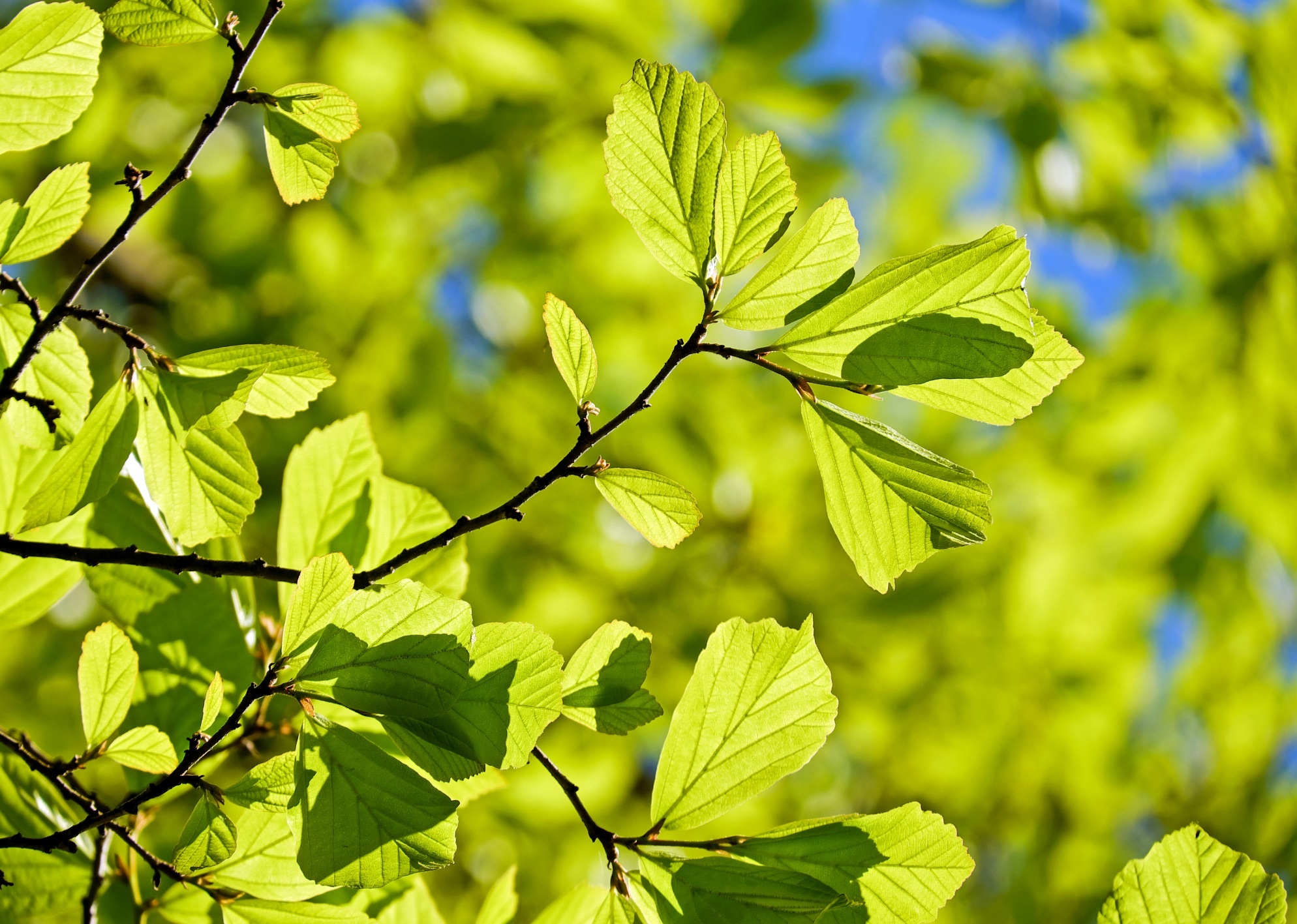 green leaves
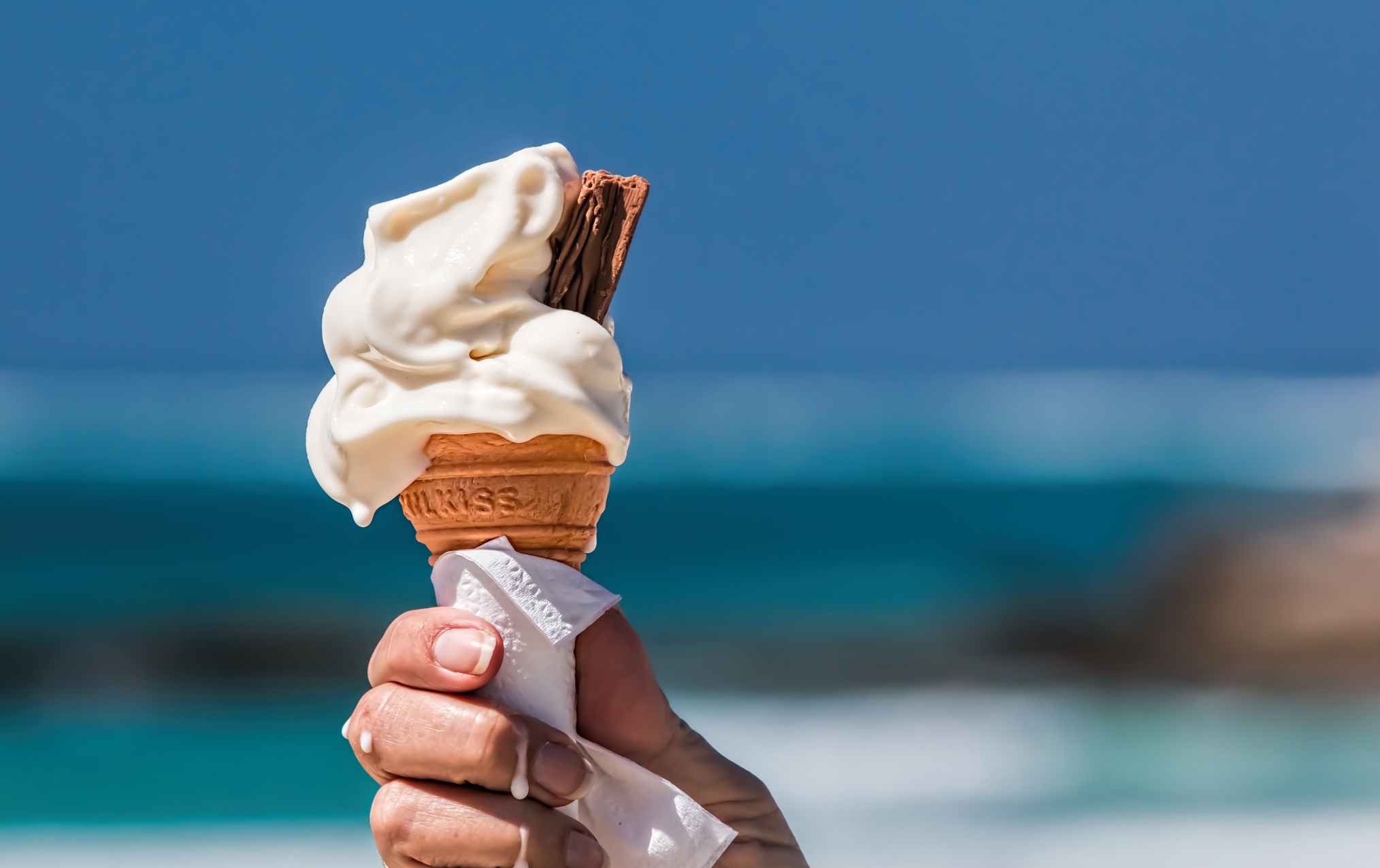 ice cream
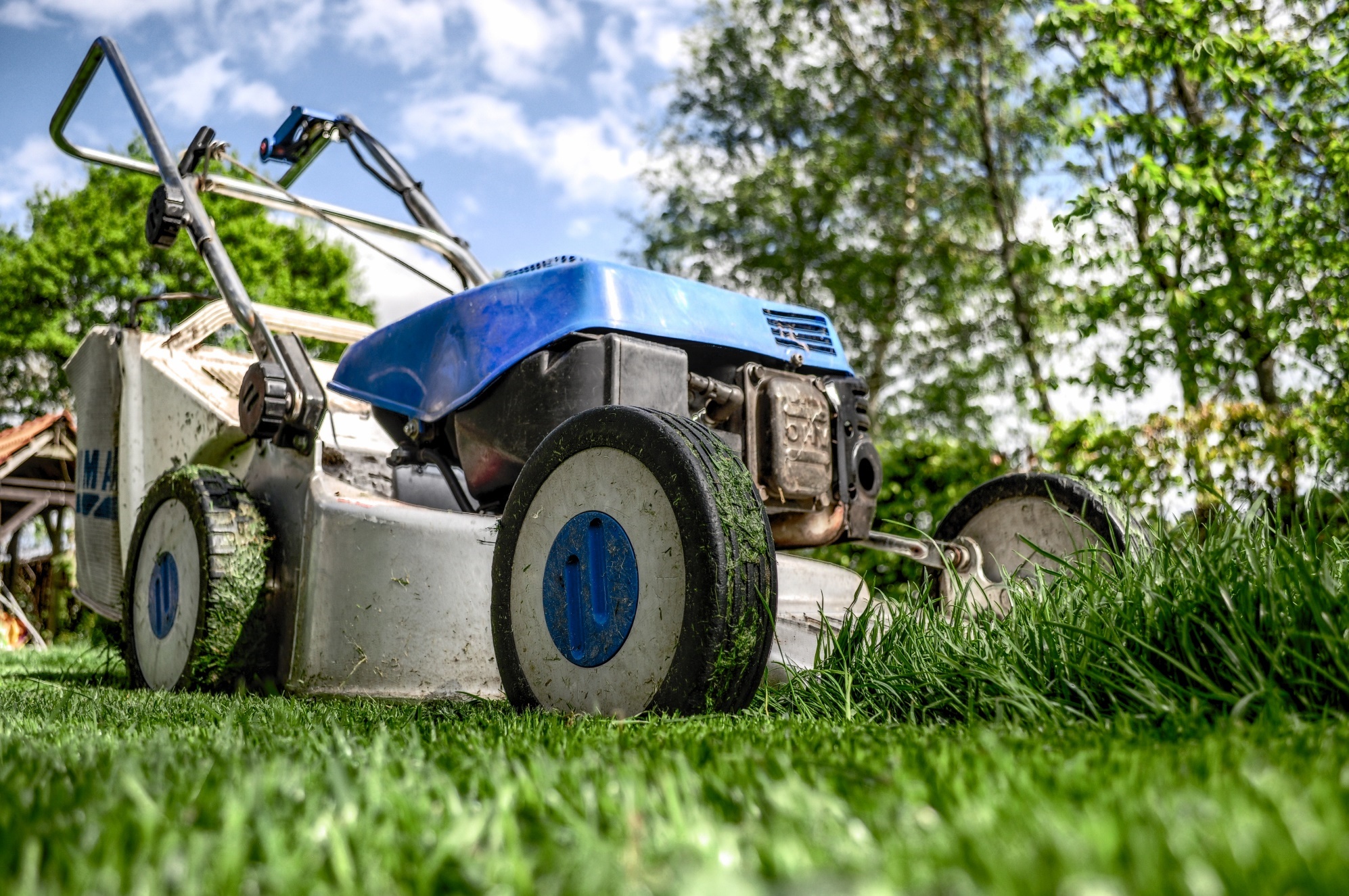 lawnmower
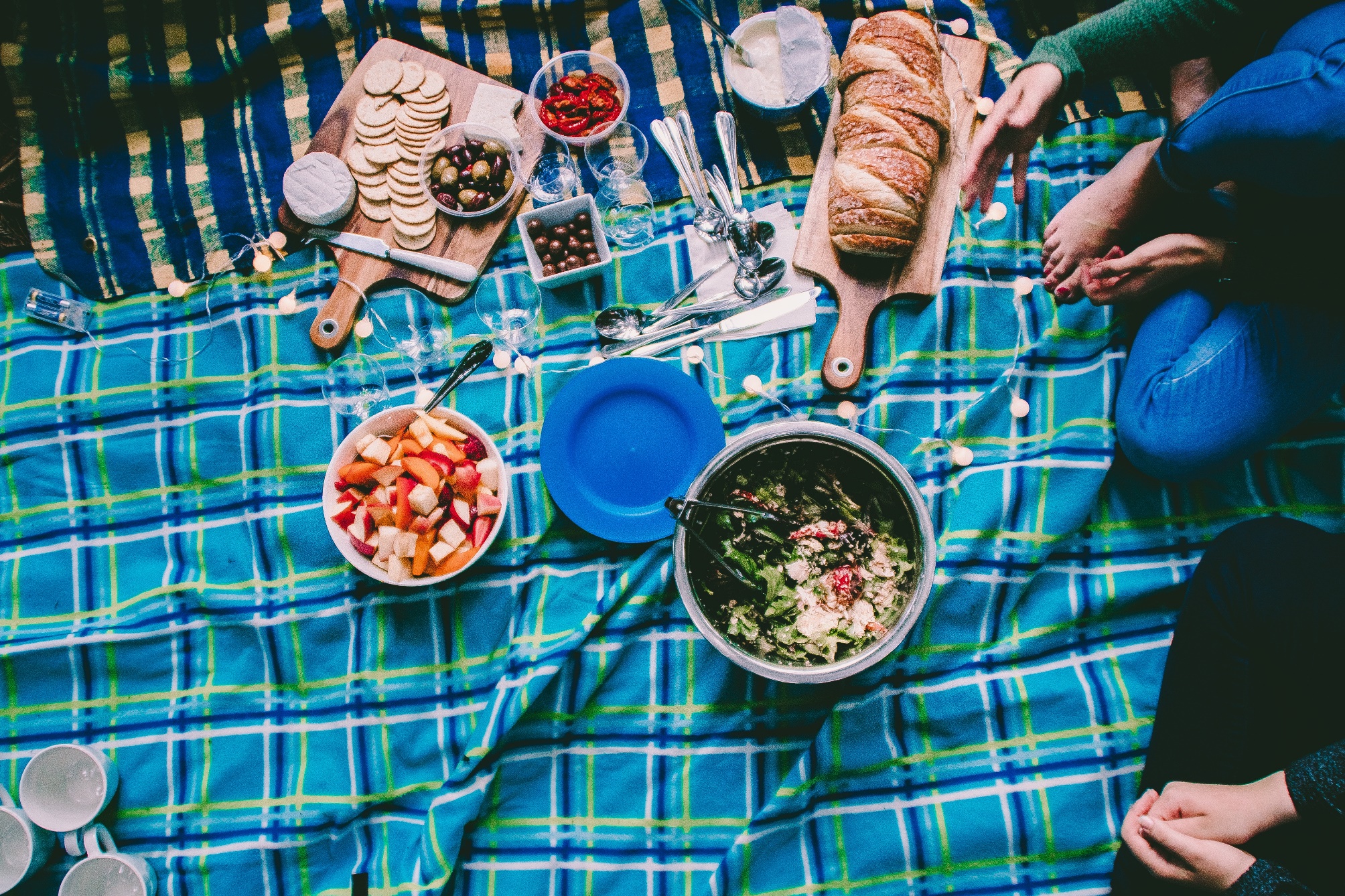 picnic
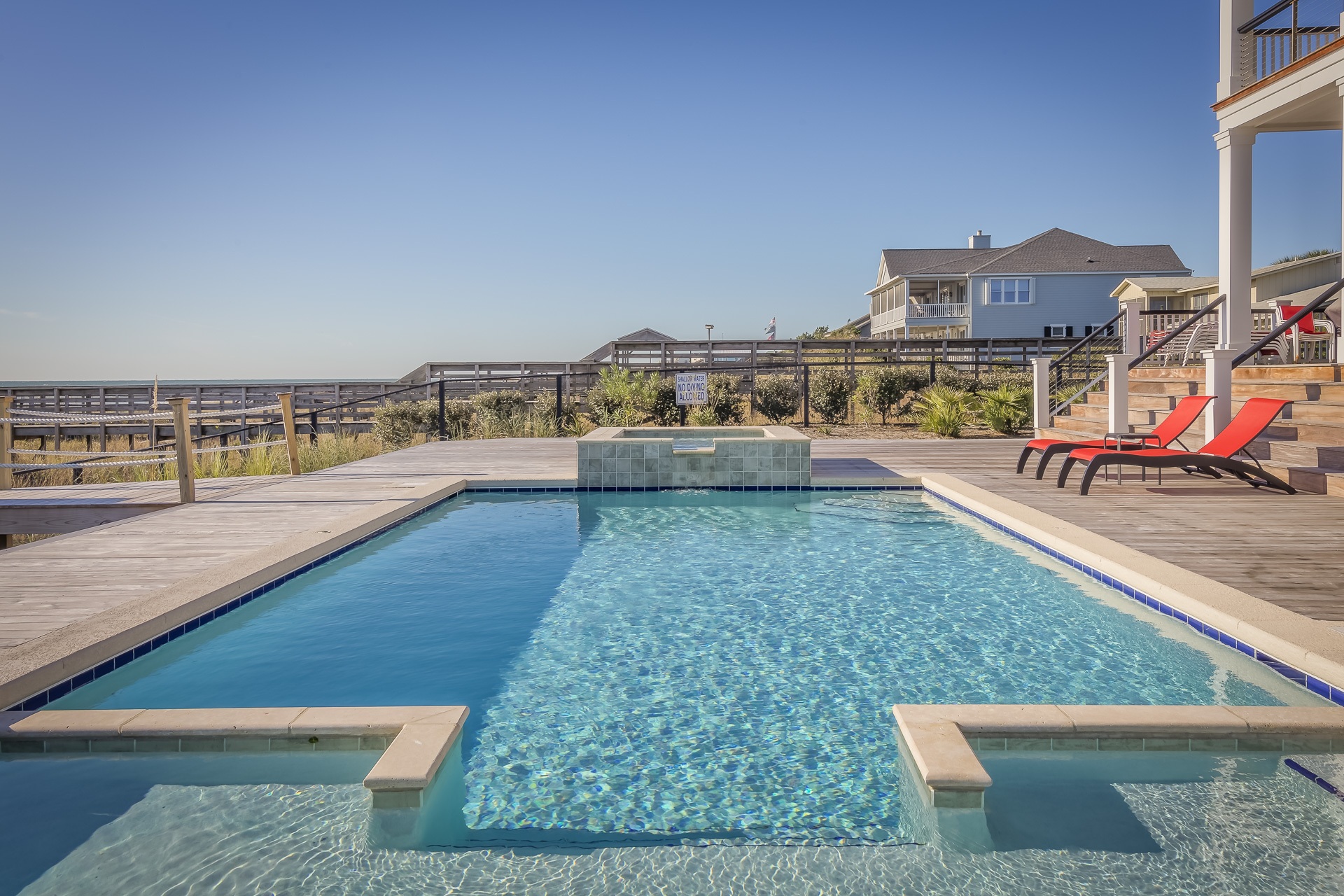 swimming pool
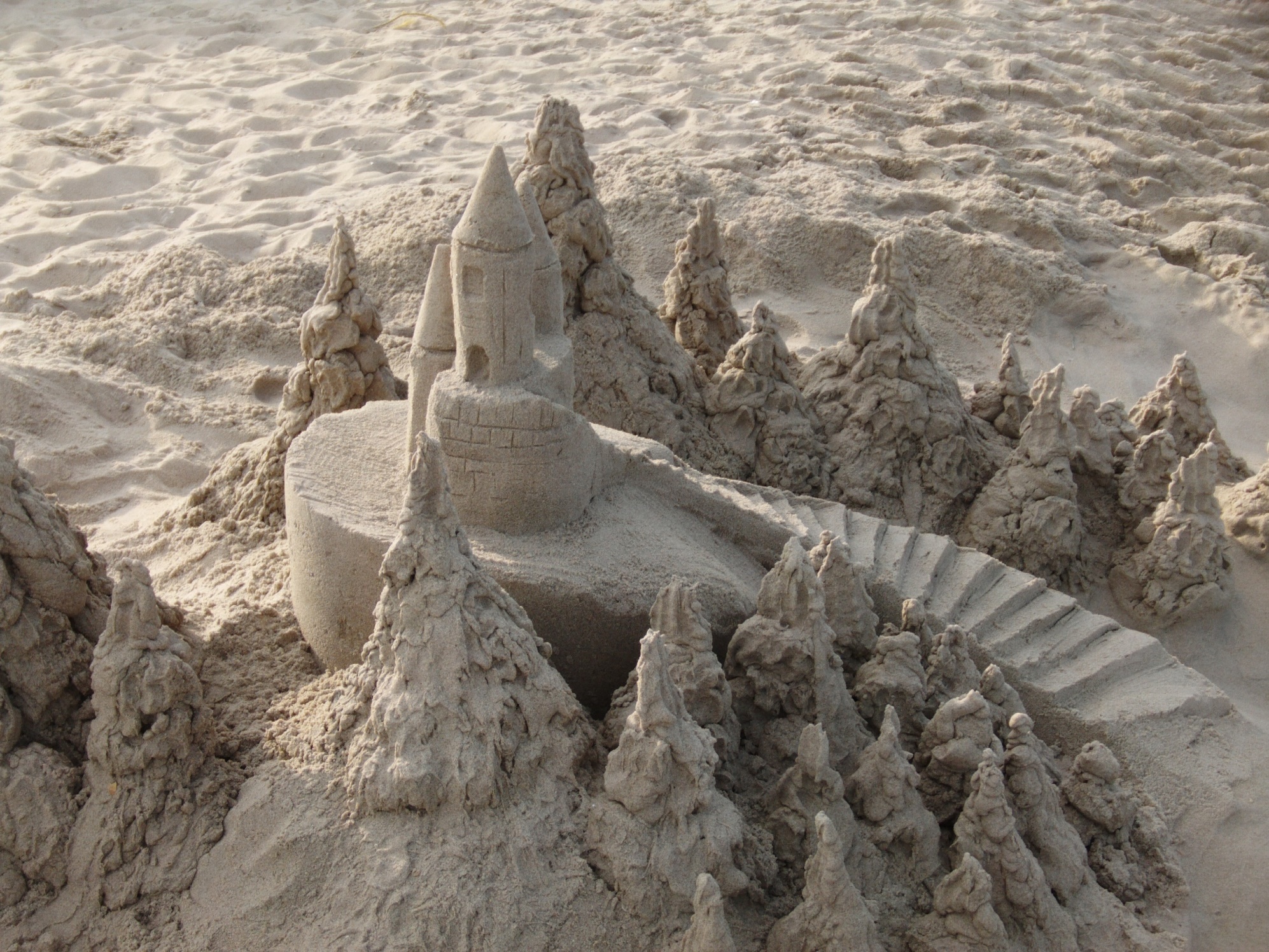 sandcastle
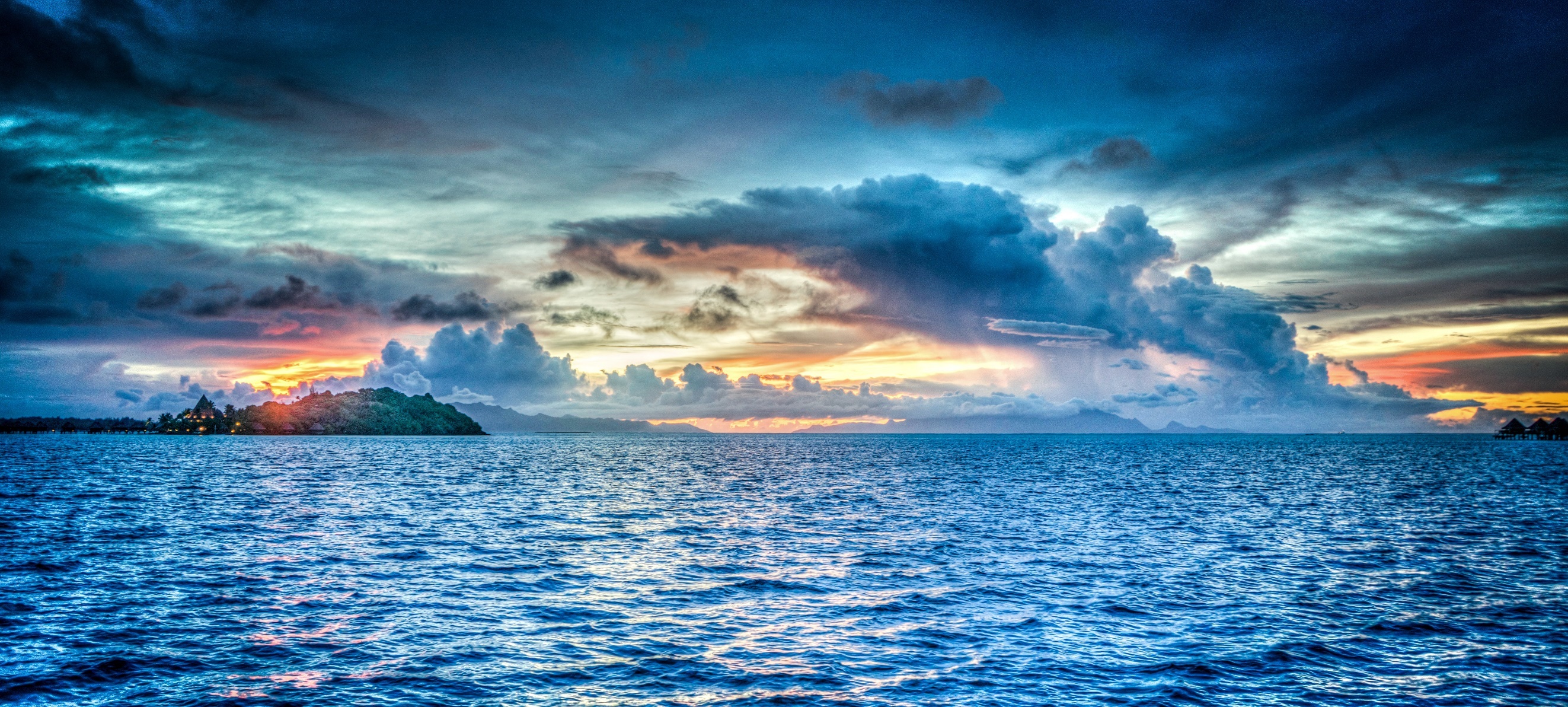 ocean
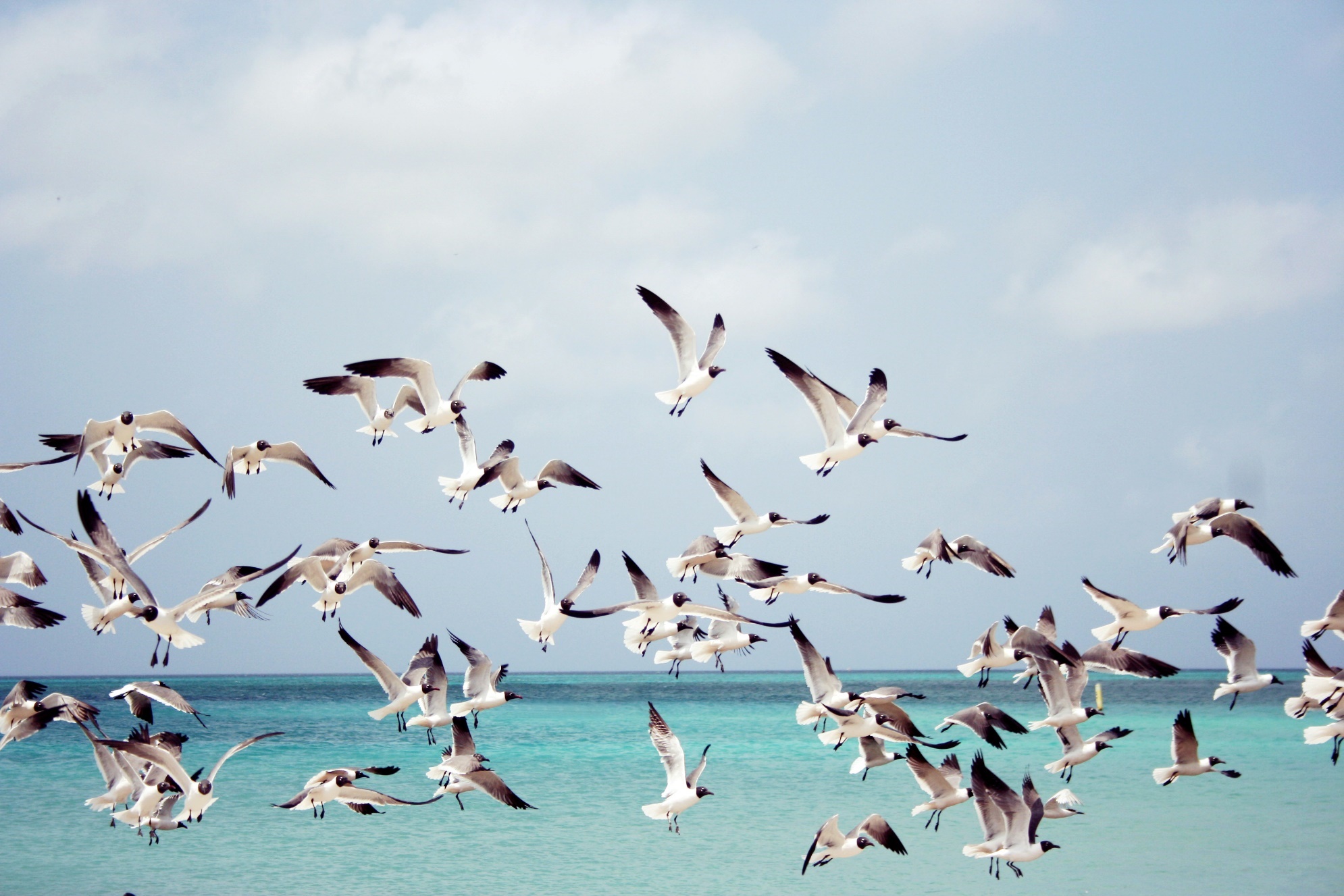 seagulls
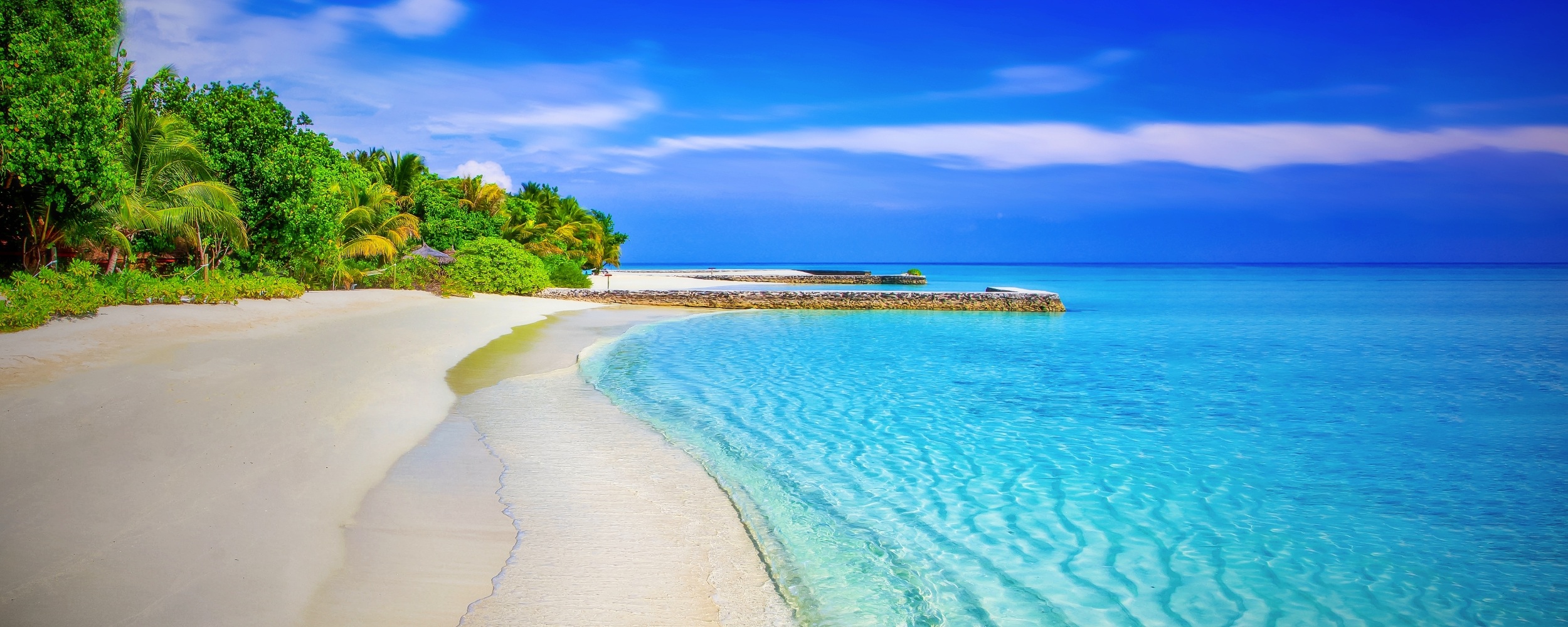 beach
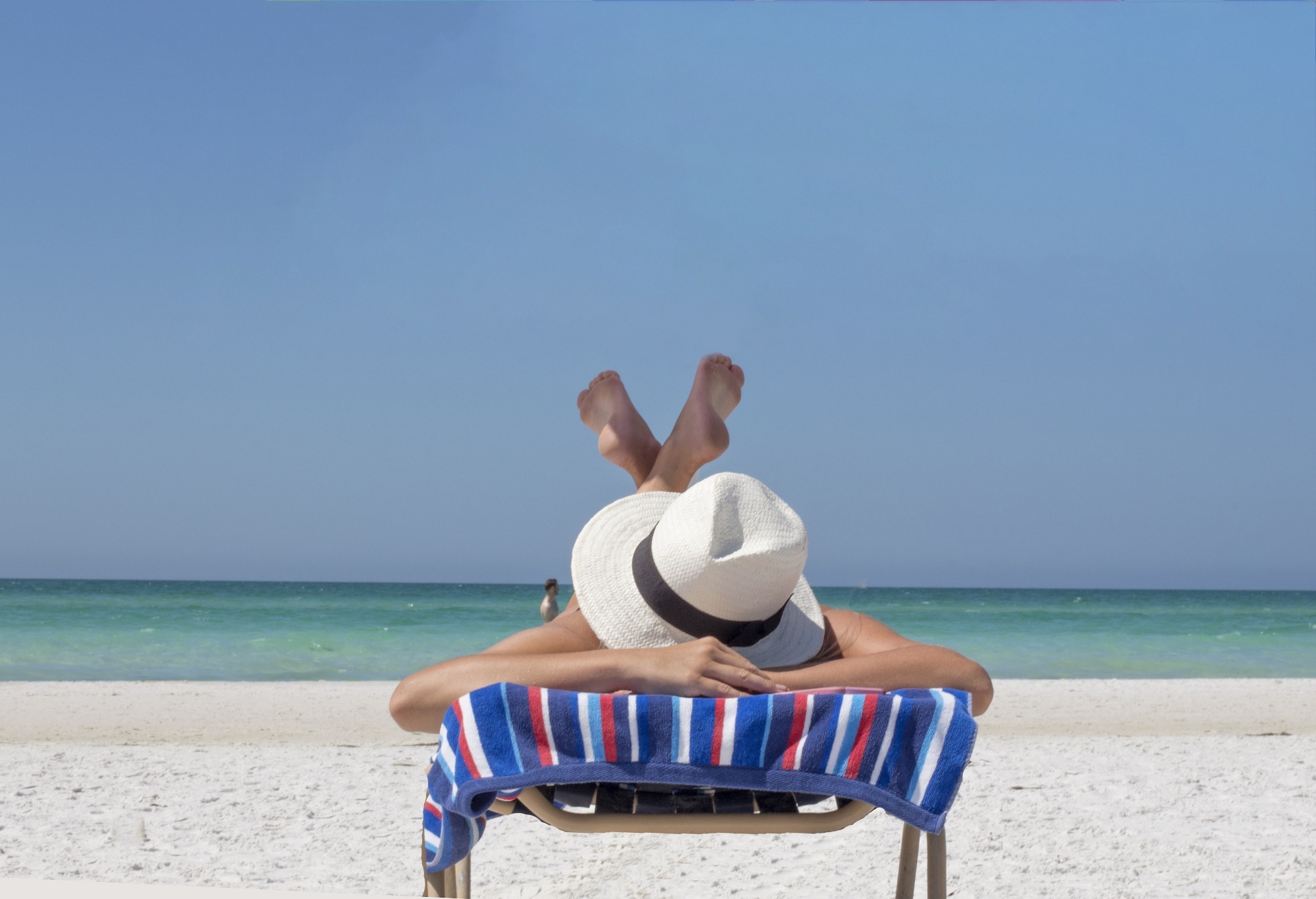 sunbathing
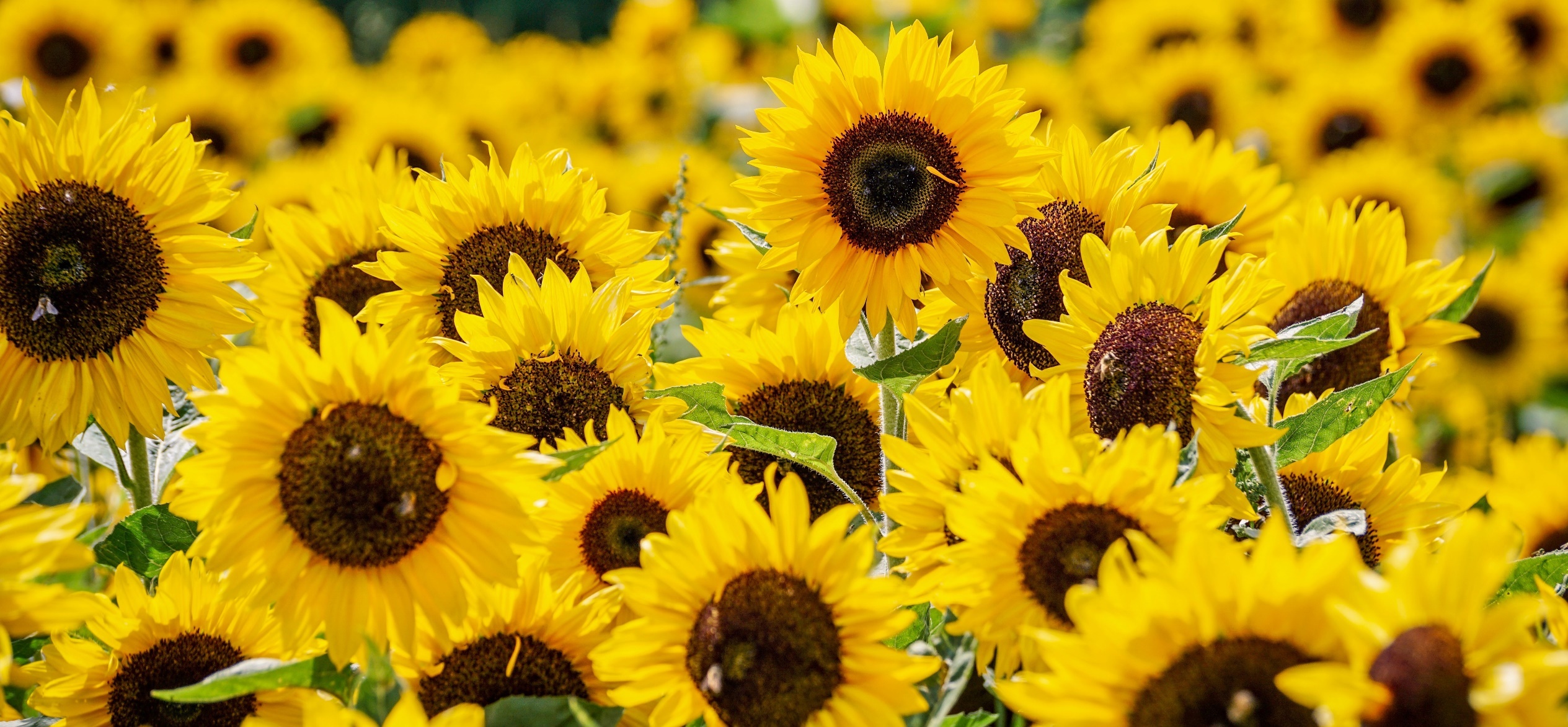 sunflowers
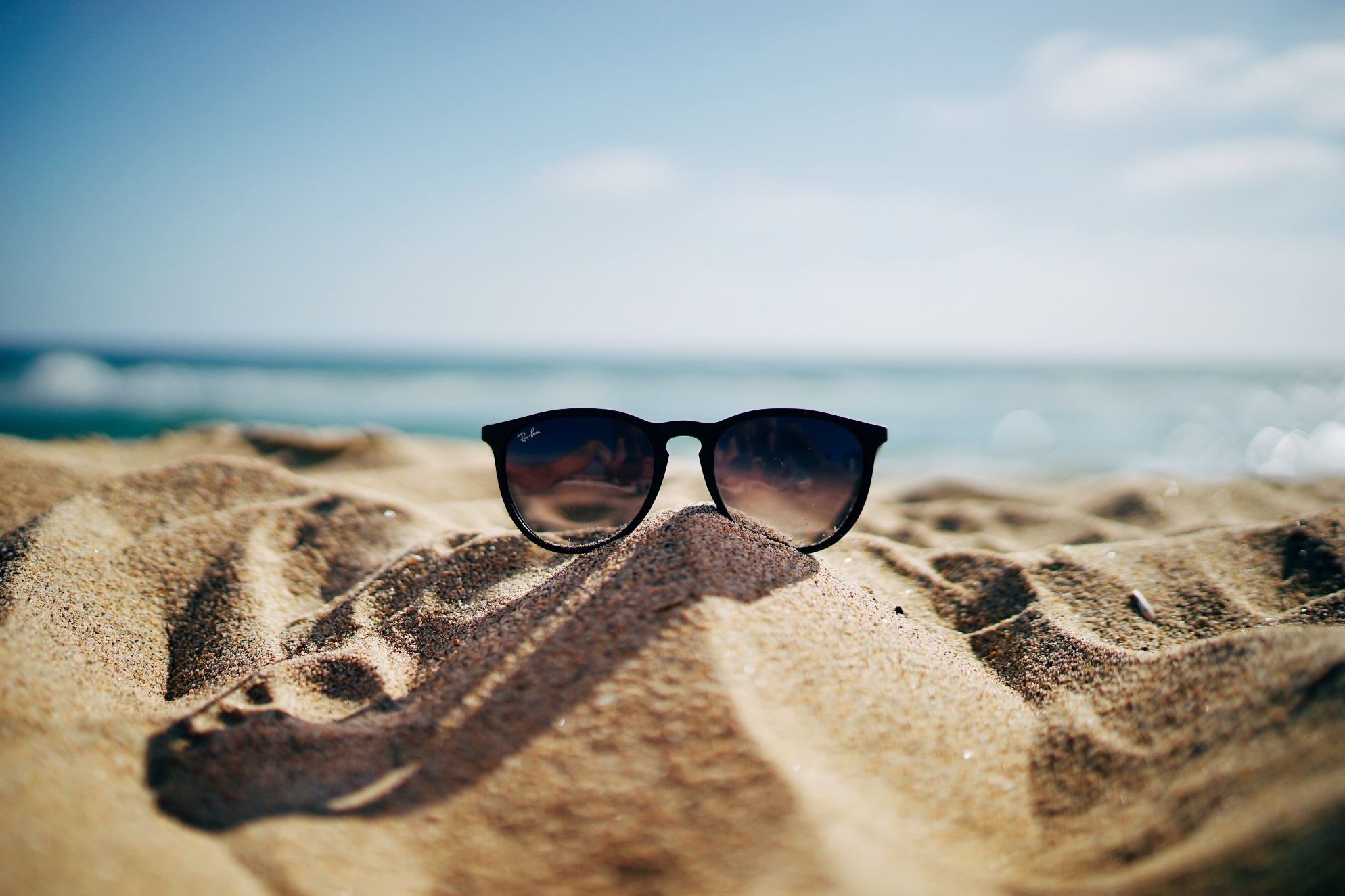 sunglasses
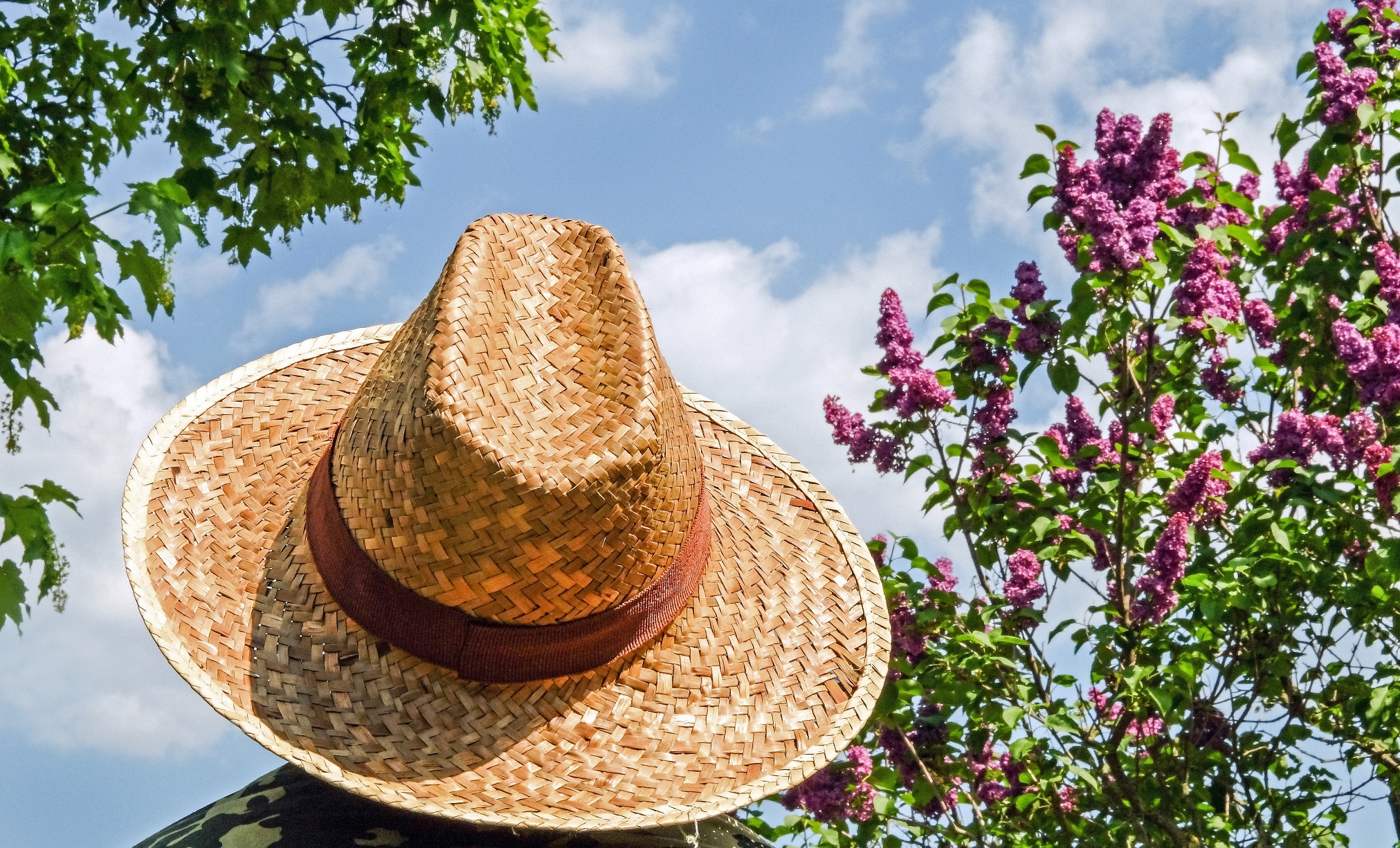 sun hat
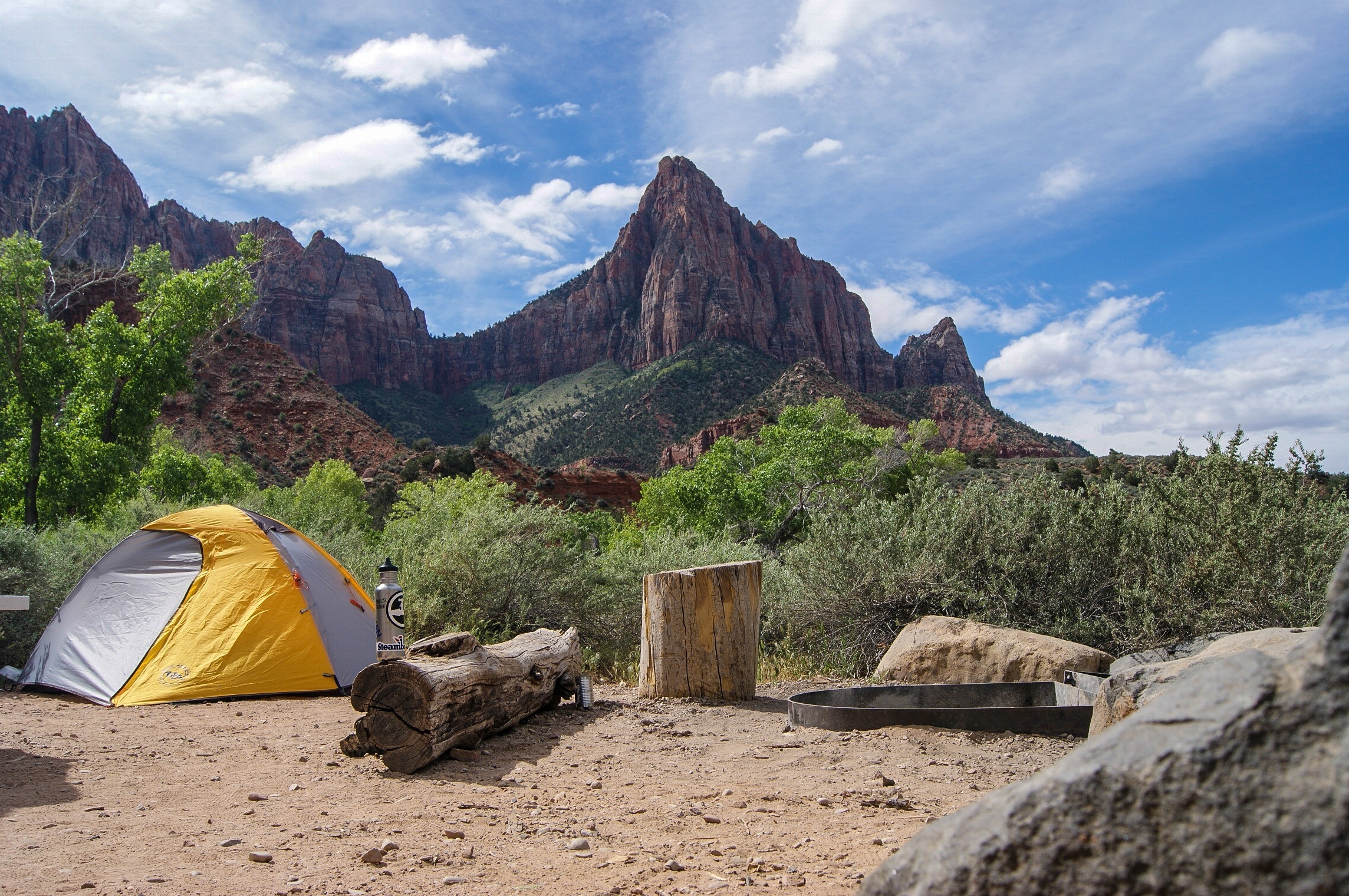 camping
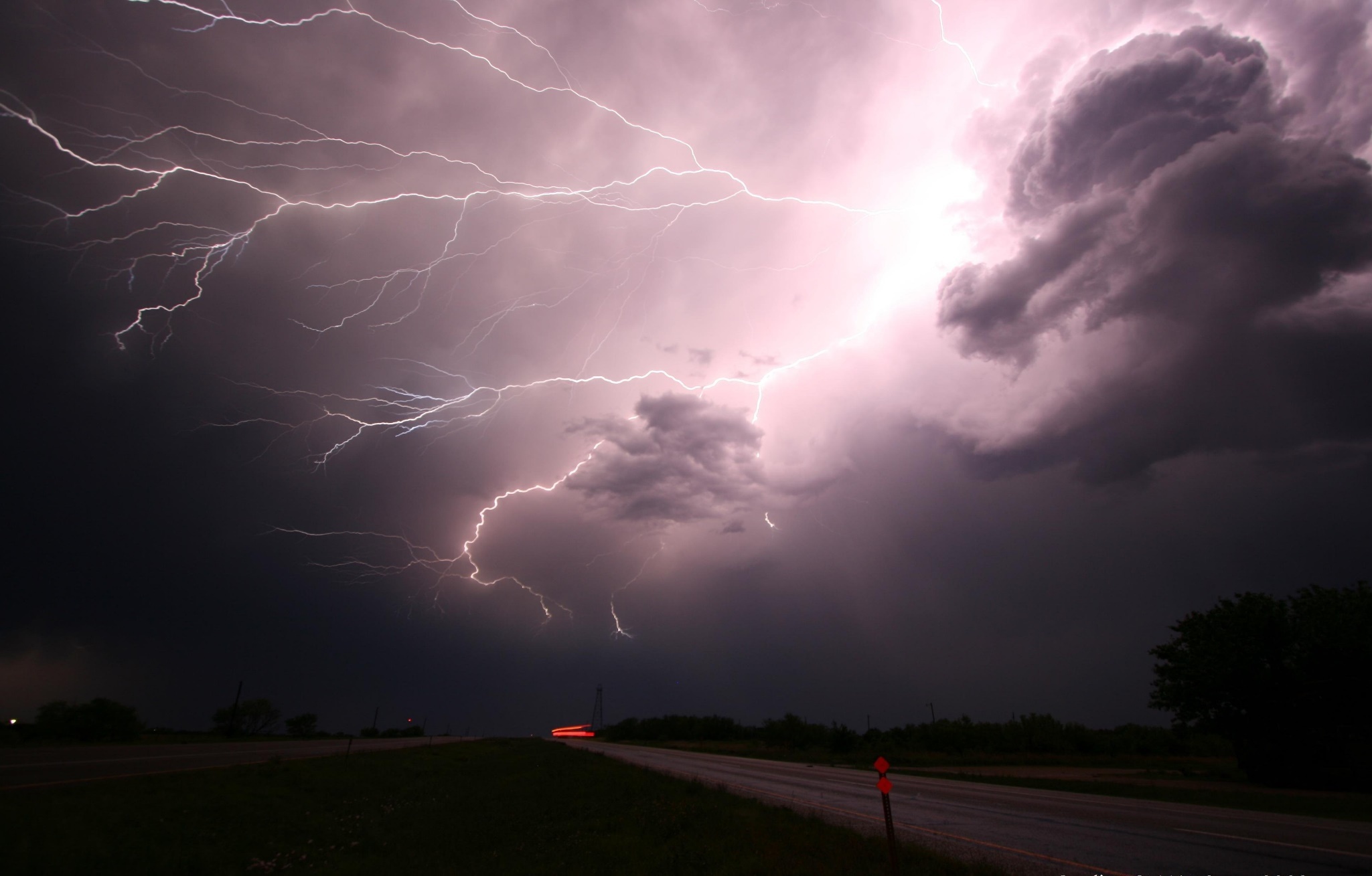 storm
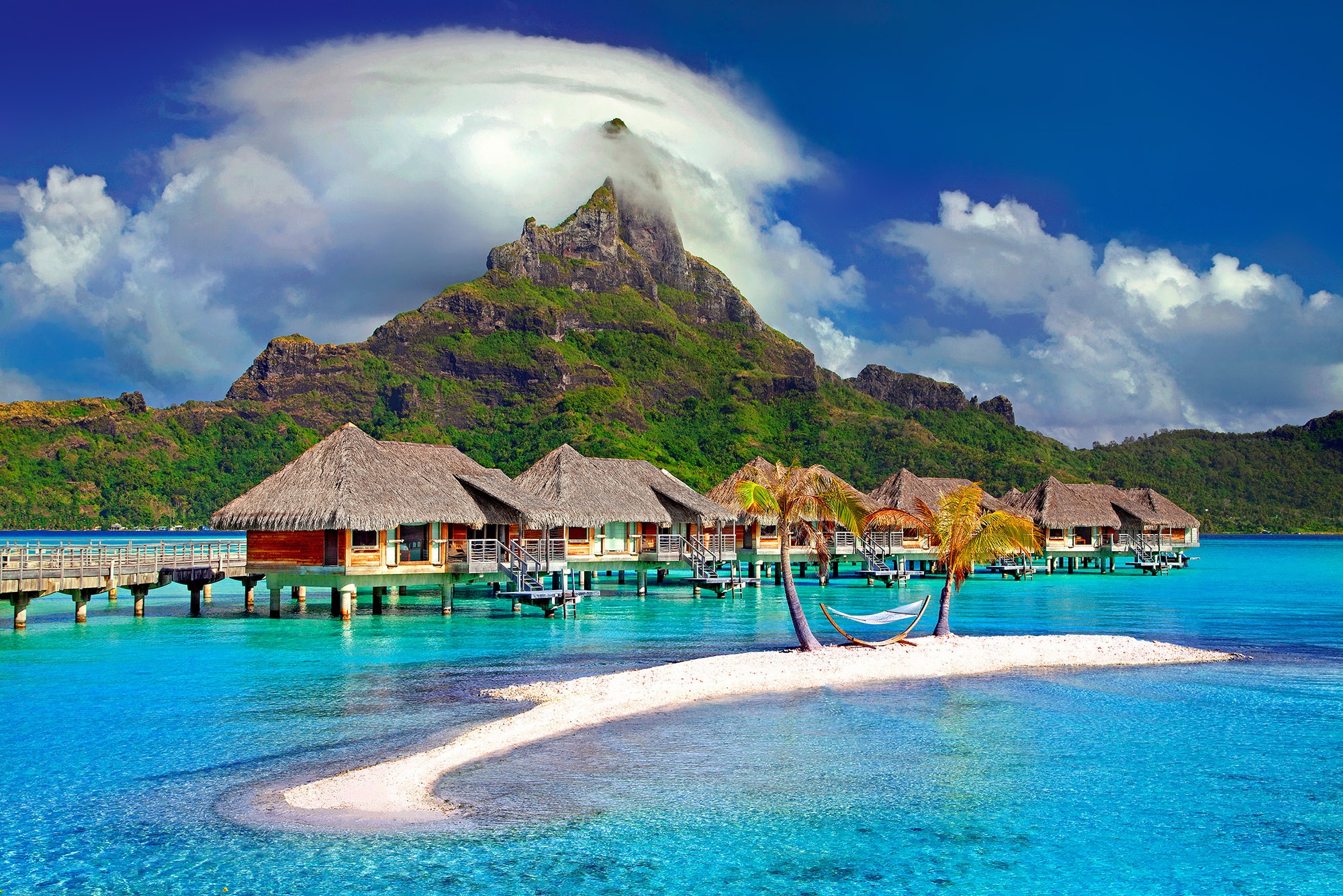 vacation
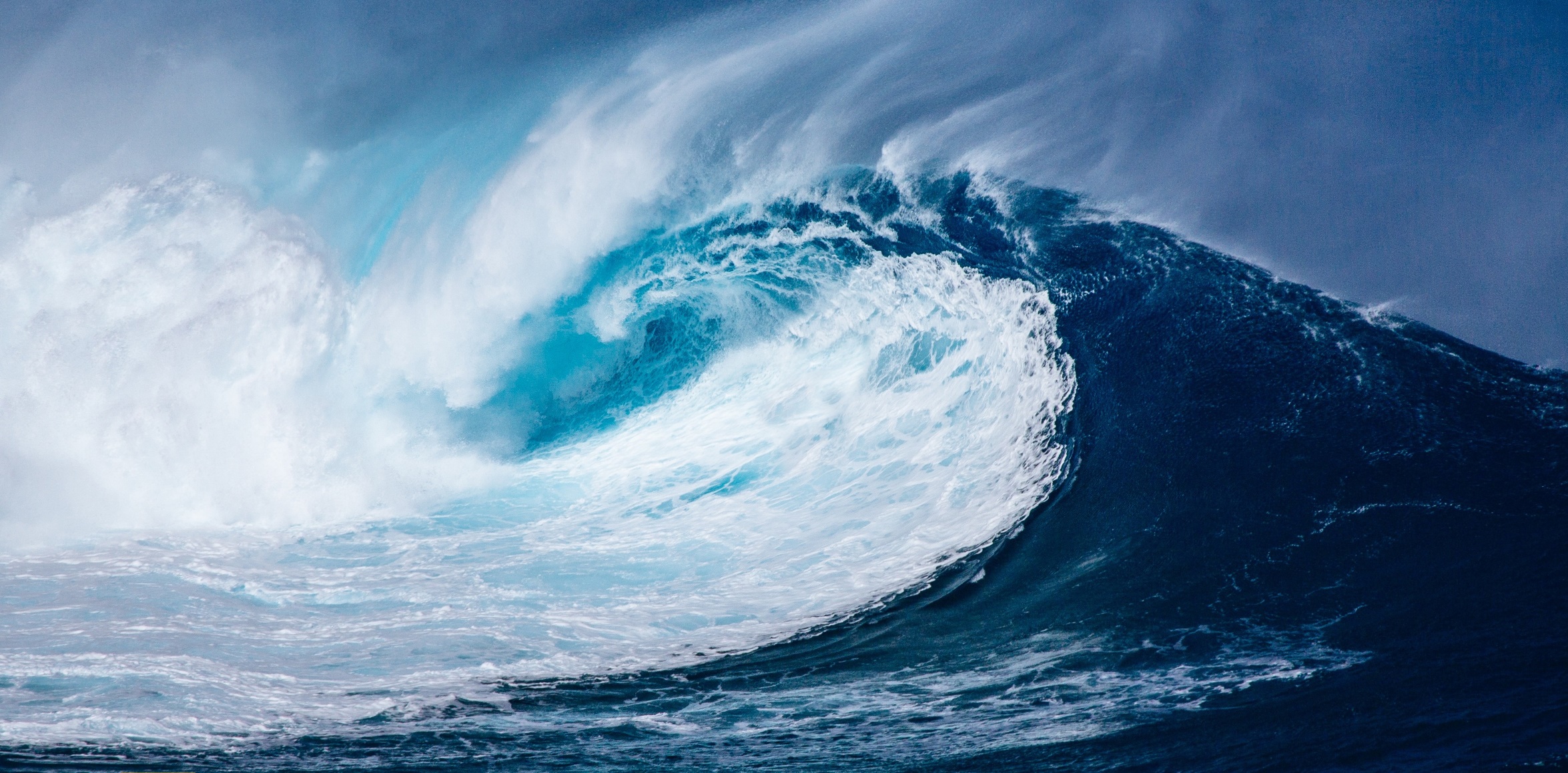 waves